COVID-19 Update
Jorge Mera, MD, FACP
Whitney Essex, APRN
Outline
CDC: What We know About OMICRON
https://www.cdc.gov/coronavirus/2019-ncov/variants/omicron-variant.html
IDSA Guidelines on the Diagnosis of COVID-19: Antigen Testing
NAAT: Nucleic Acid Amplification Test
https://www.idsociety.org/practice-guideline/covid-19-guideline-treatment-and-management/#
IDSA Guidelines on the Diagnosis of COVID-19: Recommendation 7: Rapid Isothermal NAATs
https://www.idsociety.org/practice-guideline/covid-19-guideline-treatment-and-management/#
Return to Work Criteria for HCP with SARS-CoV-2 Infection
https://www.cdc.gov/coronavirus/2019-ncov/hcp/guidance-risk-assesment-hcp.html
Return to Work Criteria for HCP with SARS-CoV-2 Infection
https://www.cdc.gov/coronavirus/2019-ncov/hcp/guidance-risk-assesment-hcp.html
COVID-19 Transmission Dynamics Among Close Contacts of Index Patients
JAMA Intern Med. 2021;181(10):1343-1350. doi:10.1001/jamainternmed.2021.4686 Published online August 23, 2021.
Viral replication and symptom onset
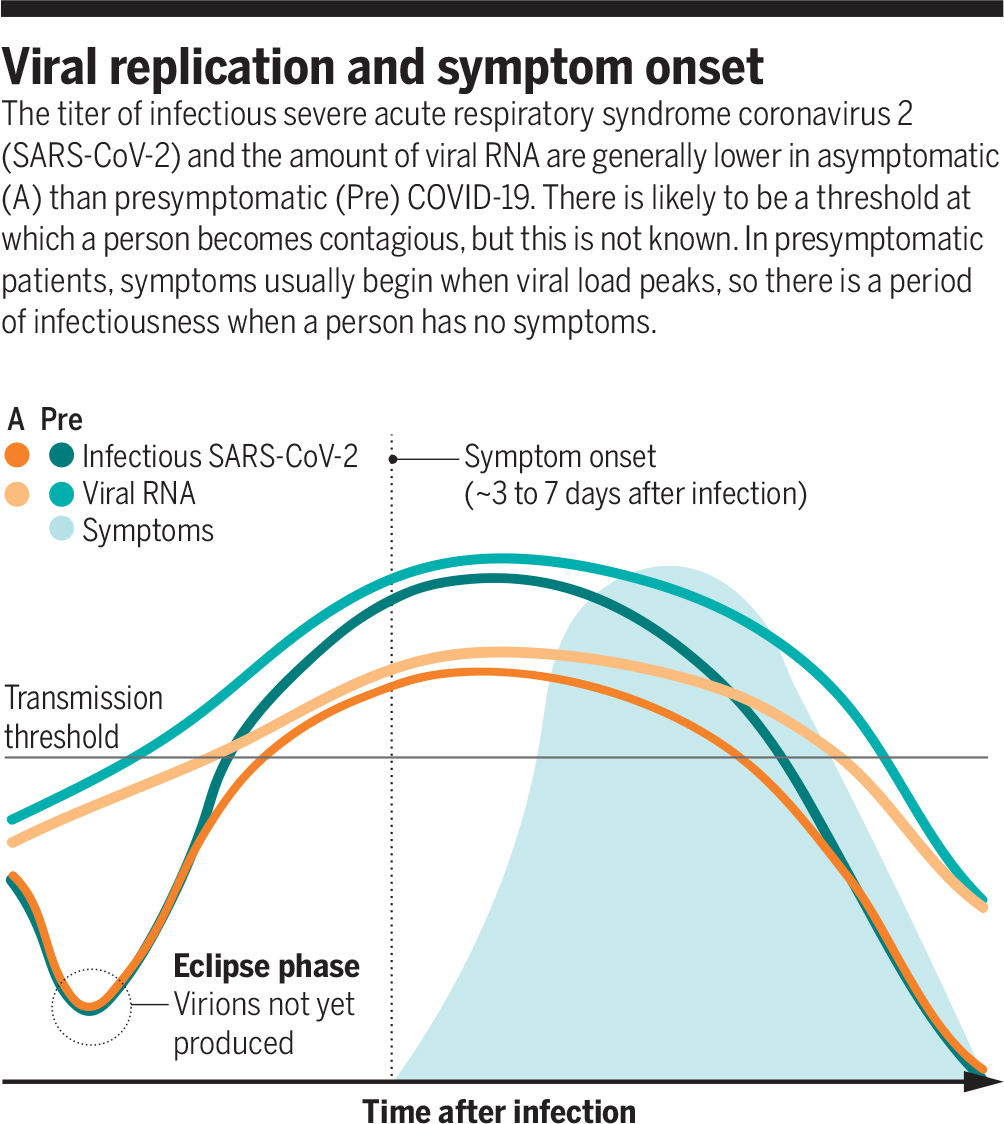 Angela L. Rasmussen, and Saskia V. Popescu Science 2021;371:1206-1207
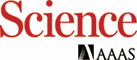 Copyright © 2021 The Authors, some rights reserved; exclusive licensee American Association for the Advancement of Science. No claim to original U.S. Government Works
[Speaker Notes: Viral replication and symptom onset The titer of infectious severe acute respiratory syndrome coronavirus 2 (SARS-CoV-2) and the amount of viral RNA are generally lower in asymptomatic (A) than presymptomatic (Pre) COVID-19. There is likely to be a threshold at which a person becomes contagious, but this is not known. In presymptomatic patients, symptoms usually begin when viral load peaks, so there is a period of infectiousness when a person has no symptoms.]
NIH Guidelines recommendations for nonhospitalized patients with mild to moderate COVID-19 who are at high risk of disease progression (listed in order of preference)
COVID-19 Treatment Guidelines Panel. Coronavirus Disease 2019 (COVID-19) Treatment Guidelines. National Institutes of Health. 
Available at https://www.covid19treatmentguidelines.nih.gov/. Accessed [01/02/2021].
NIH Guidelines recommendations for nonhospitalized patients with mild to moderate COVID-19 who are at high risk of disease progression (listed in order of preference)
COVID-19 Treatment Guidelines Panel. Coronavirus Disease 2019 (COVID-19) Treatment Guidelines. National Institutes of Health. 
Available at https://www.covid19treatmentguidelines.nih.gov/. Accessed [01/02/2021].
Nirmatrelvir  300 mg/ritonavir  100 mg, orally (Paxlovid).
Reduced the risk of hospitalization/death by 88% 
 Initiate ASAP within 5 days of symptom onset
Orally twice daily in those aged ≥12 years and weighing ≥40 kg. 
Has significant/complex drug-drug interactions
Needs dose adjustment with GFR < 60mL
Only one Nirmatrelvir tablet and one ritonavir tablet 
Contraindicated if GFR is < 30 mL
May cause nausea and vomiting (Ritonavir)
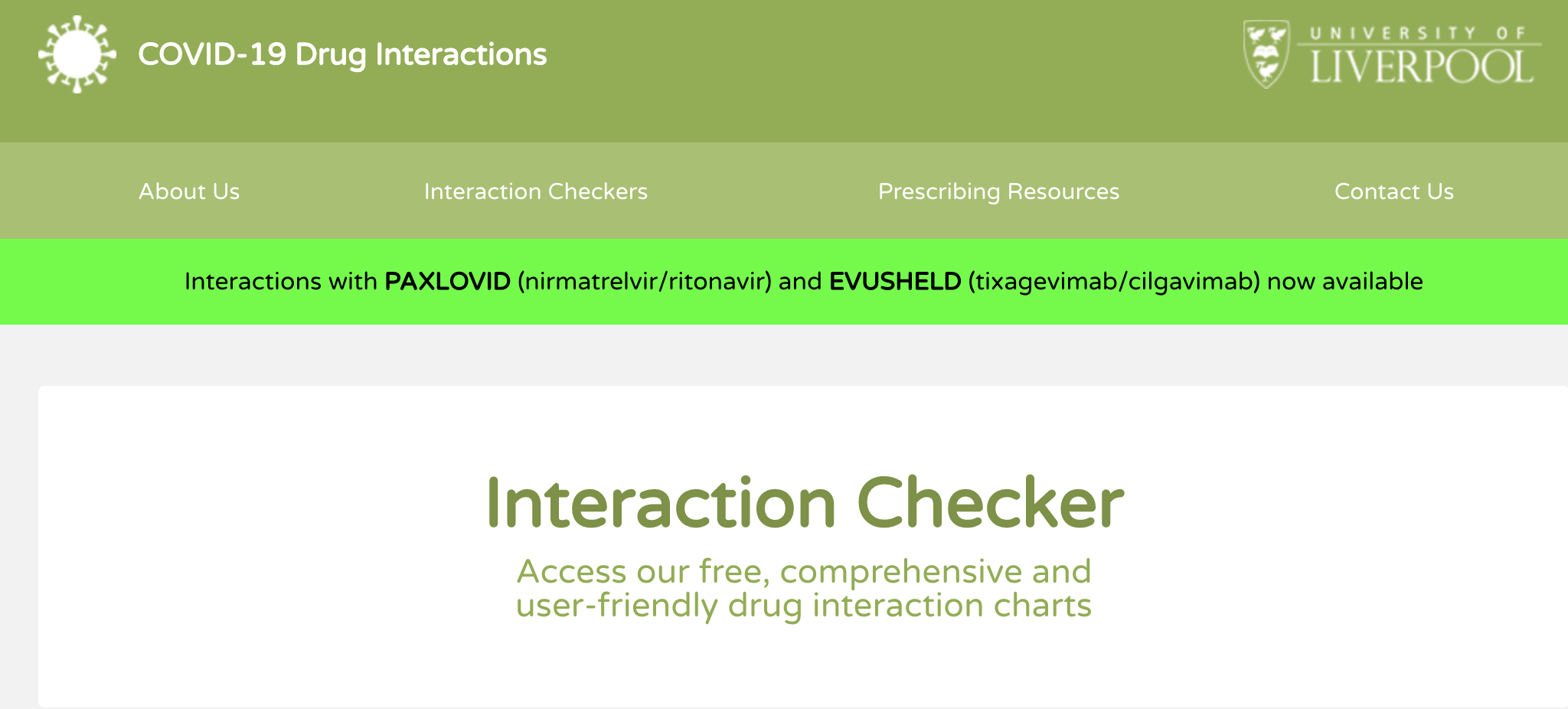 Medications That Are Contraindicated or Should Not Be Co-administered With Ritonavir-Boosted Nirmatrelvir (Paxlovid)
a Expert consultation may be considered. In some cases, dose reduction of the concomitant medication may be an appropriate management strategy
b Before prescribing ritonavir-boosted nirmatrelvir (Paxlovid) for a patient receiving this immunosuppressant, the patient’s specialist provider(s) should be consulted, given the significant drug-drug interaction potential between ritonavir and the narrow therapeutic index agent and because close monitoring may not be feasible.
Remdesivir
Effective in outpatients who do not require hospitalization
87% reduction in hospitalization and death when given within 7 days of symptom onset
200 mg on day 1 and 100 mg on day 2 and 3
FDA approved for hospitalized patients only
IV treatment: 30-minute infusion
Contraindicated in patients with:
GFR < 30
Decompensated cirrhosis
Molnupiravir
Efficacy in reducing hospitalization ~ 30%
 ASAP within 5 days of symptom onset 
800mg twice a day
Only for patients aged ≥18 years
Not recommended for use in pregnant patients
Discretion in female patients with childbearing potential
Patient Prioritization for Outpatient Anti-SARS-CoV-2 Therapies or Preventive Strategies When There Are Logistical or Supply Constraints Last Updated: December 23, 2021
COVID-19 Treatment Guidelines Panel. Coronavirus Disease 2019 (COVID-19) Treatment Guidelines. National Institutes of Health. 
Available at https://www.covid19treatmentguidelines.nih.gov/. Accessed [01/02/2021].
Immunocompromising Conditions
If these anti-SARS-CoV-2 agents cannot be provided to all moderately to severely immunocompromised individuals because of logistical constraints or supply limitations
Prioritize for those who are least likely to mount an adequate response to COVID-19 vaccination or SARS-CoV-2 infection and who are at risk for severe outcomes, including (but not limited to) patients on the list
If supplies are extremely limited,
Prioritize those who are more severely immunocompromised (see list) and 
Who also have additional risk factors for severe disease for the outpatient therapies.
COVID-19 Treatment Guidelines Panel. Coronavirus Disease 2019 (COVID-19) Treatment Guidelines. National Institutes of Health. 
Available at https://www.covid19treatmentguidelines.nih.gov/. Accessed [01/02/2021].
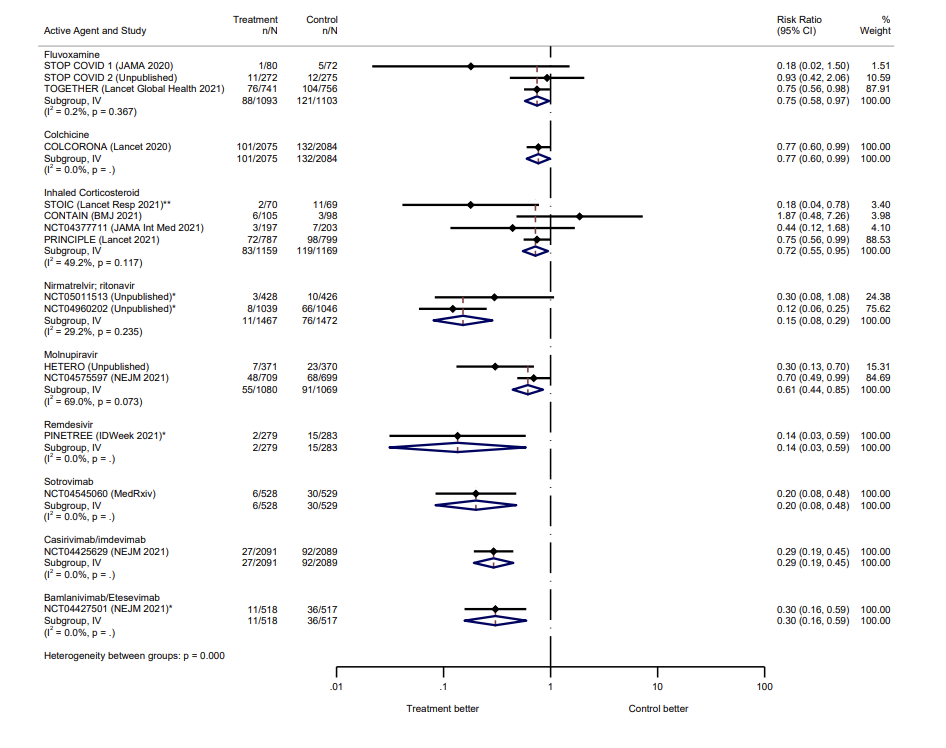 Outpatient therapies for COVID-19: How do we choose?
medRxiv preprint doi: https://doi.org/10.1101/2021.12.17.21268007
Have FDA EUA
Have FDA EUA
Table 2 -Number Needed to Treat and Costs per Hospitalization Prevented
medRxiv preprint doi: https://doi.org/10.1101/2021.12.17.21268007
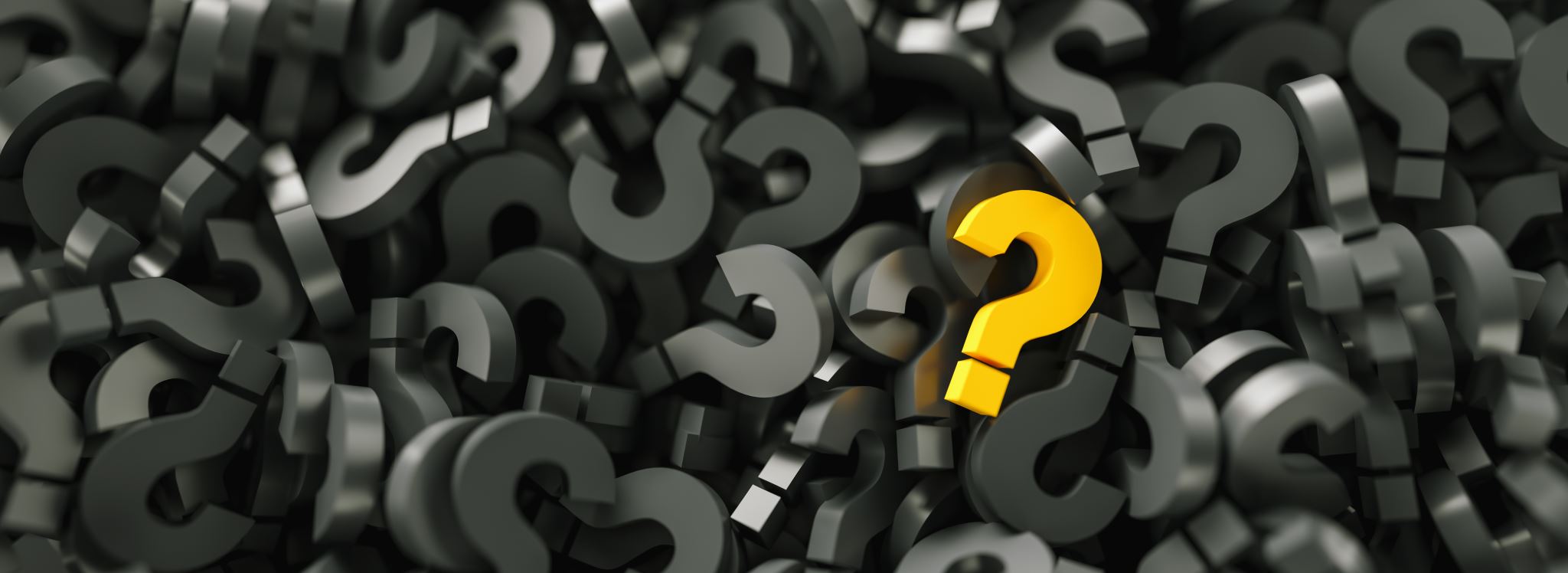